Zelena čistkajedan dan za čisti okoliš
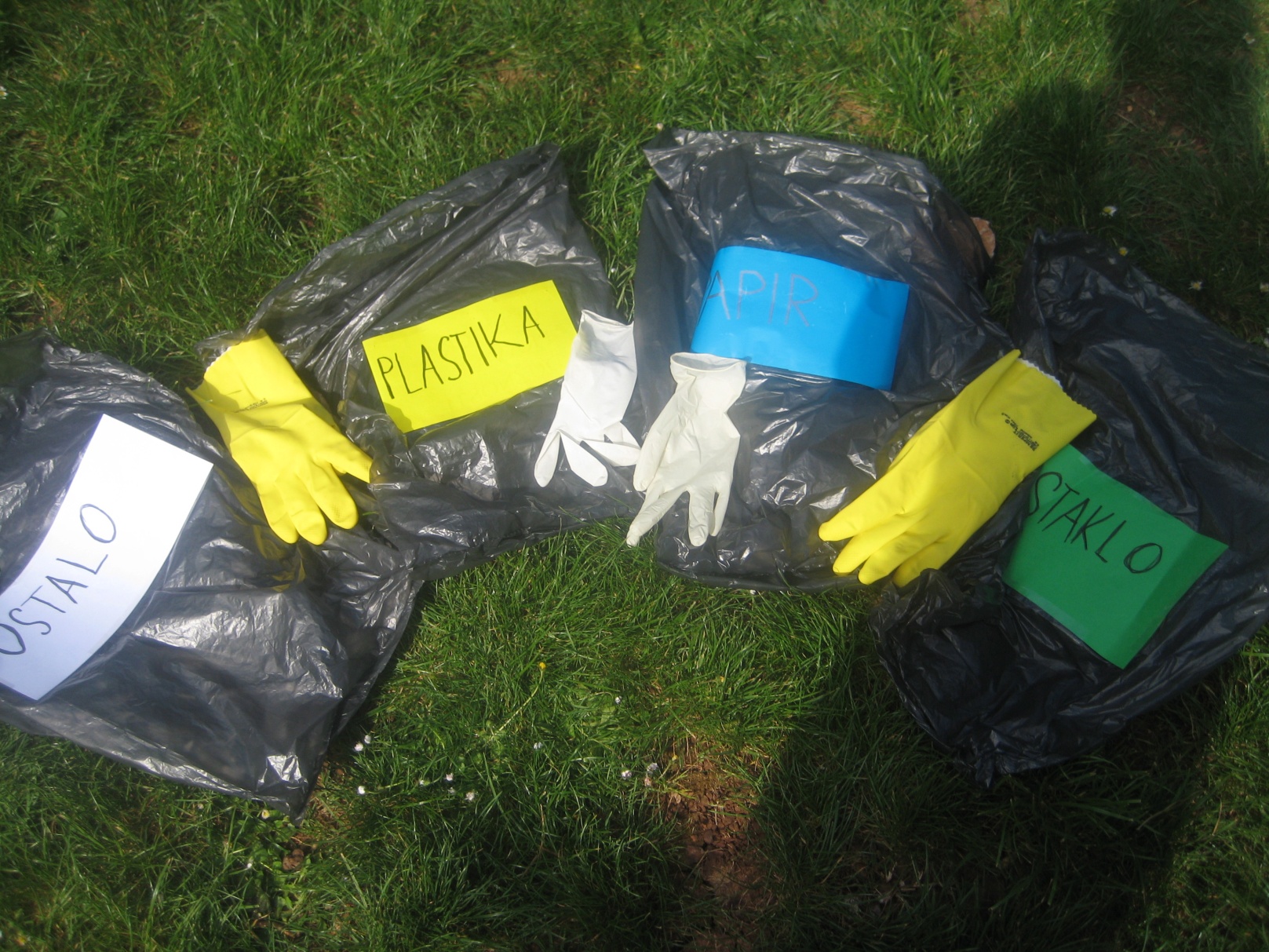 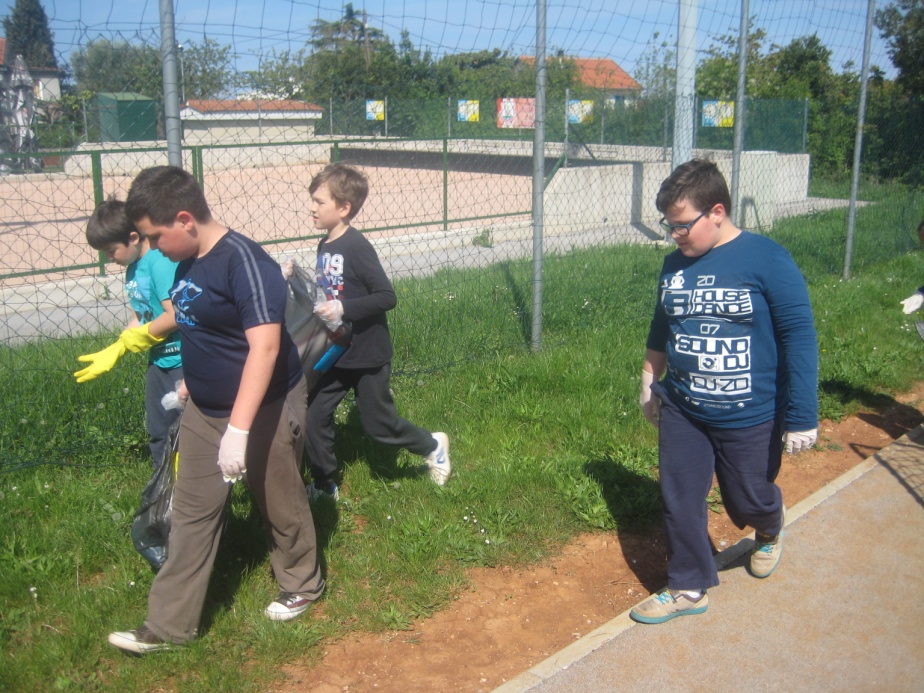 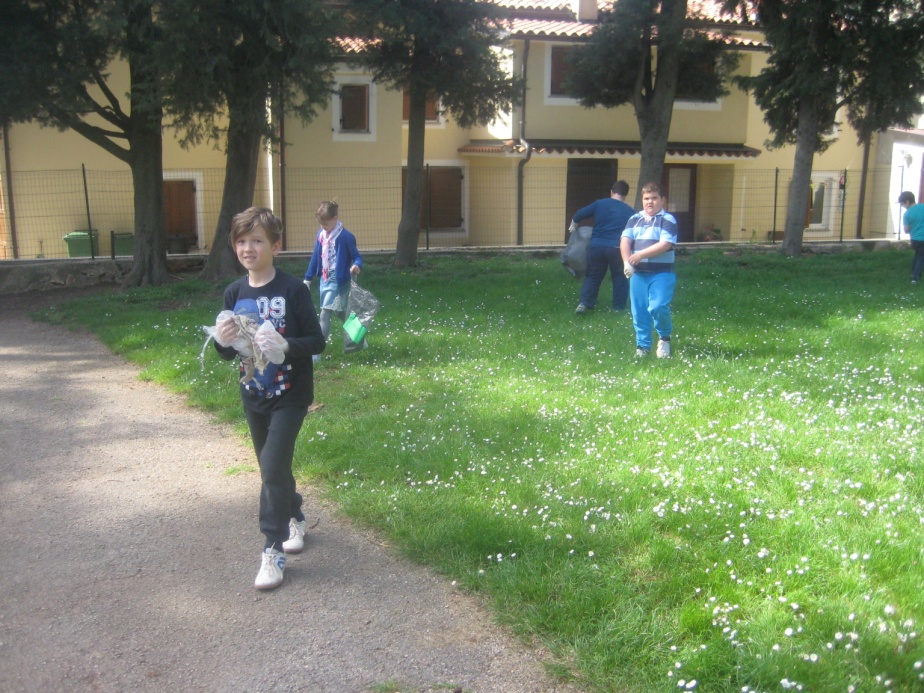 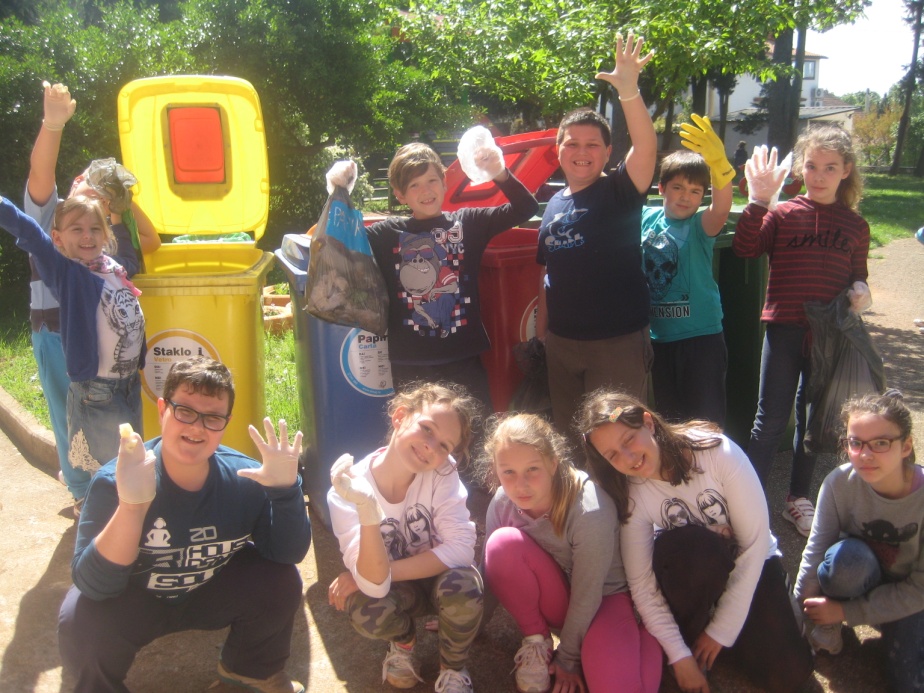 Zadatak je stvarno lak:voli šume,more,zrak!
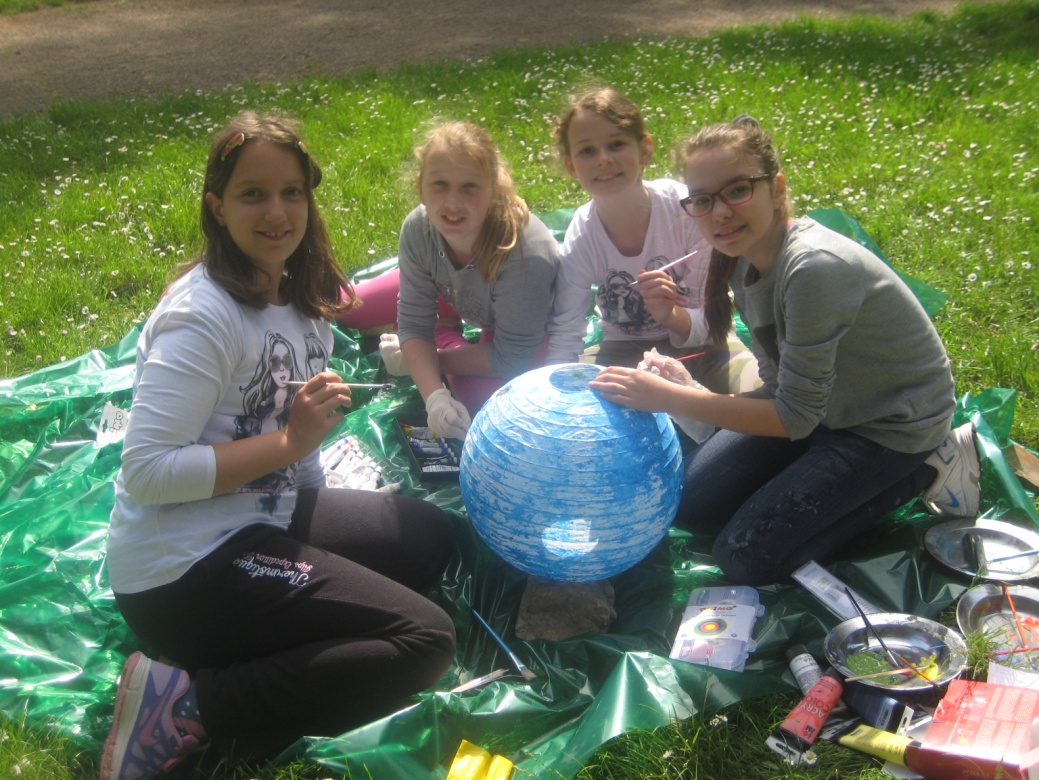 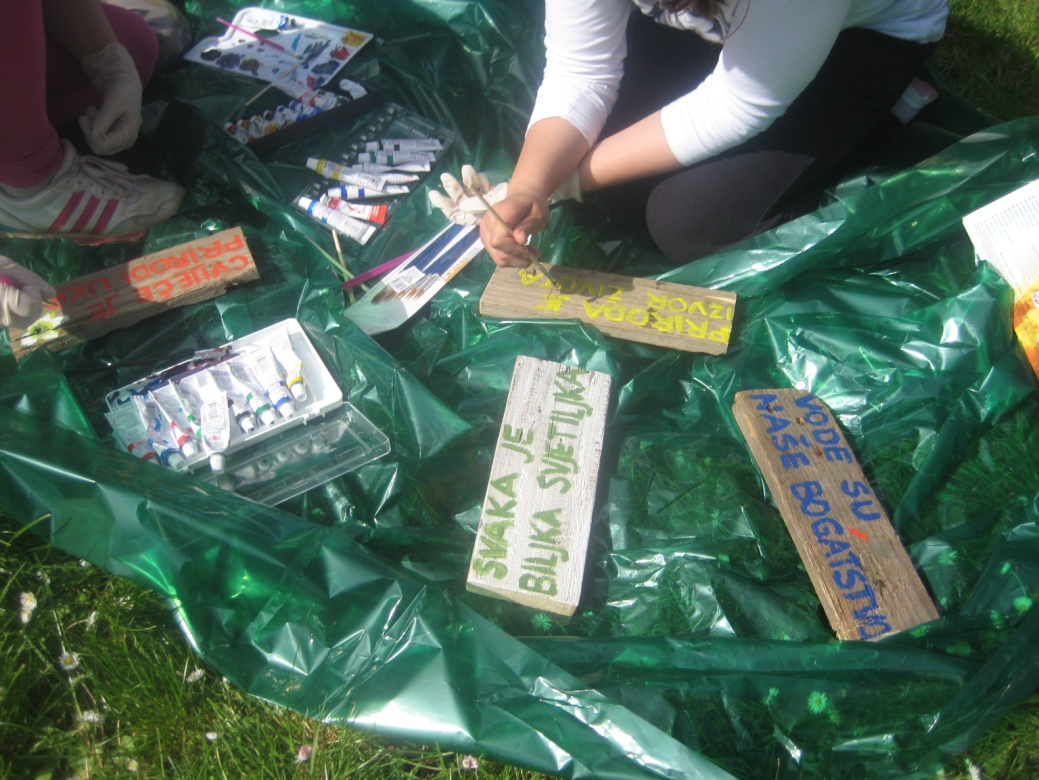 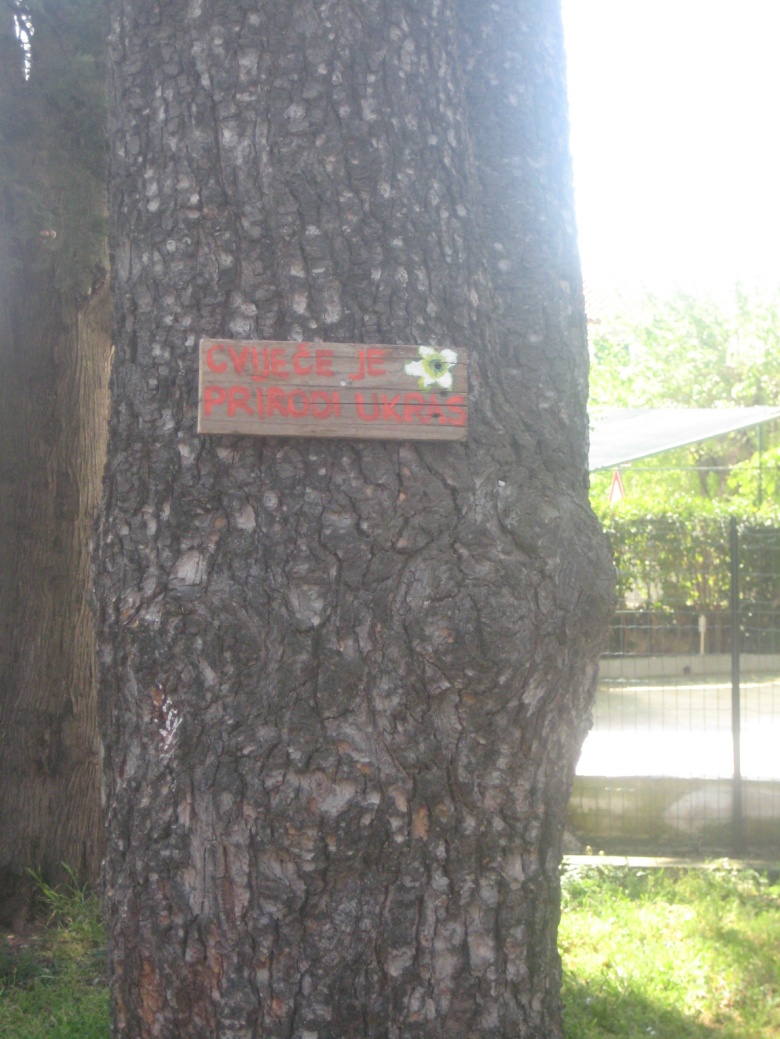 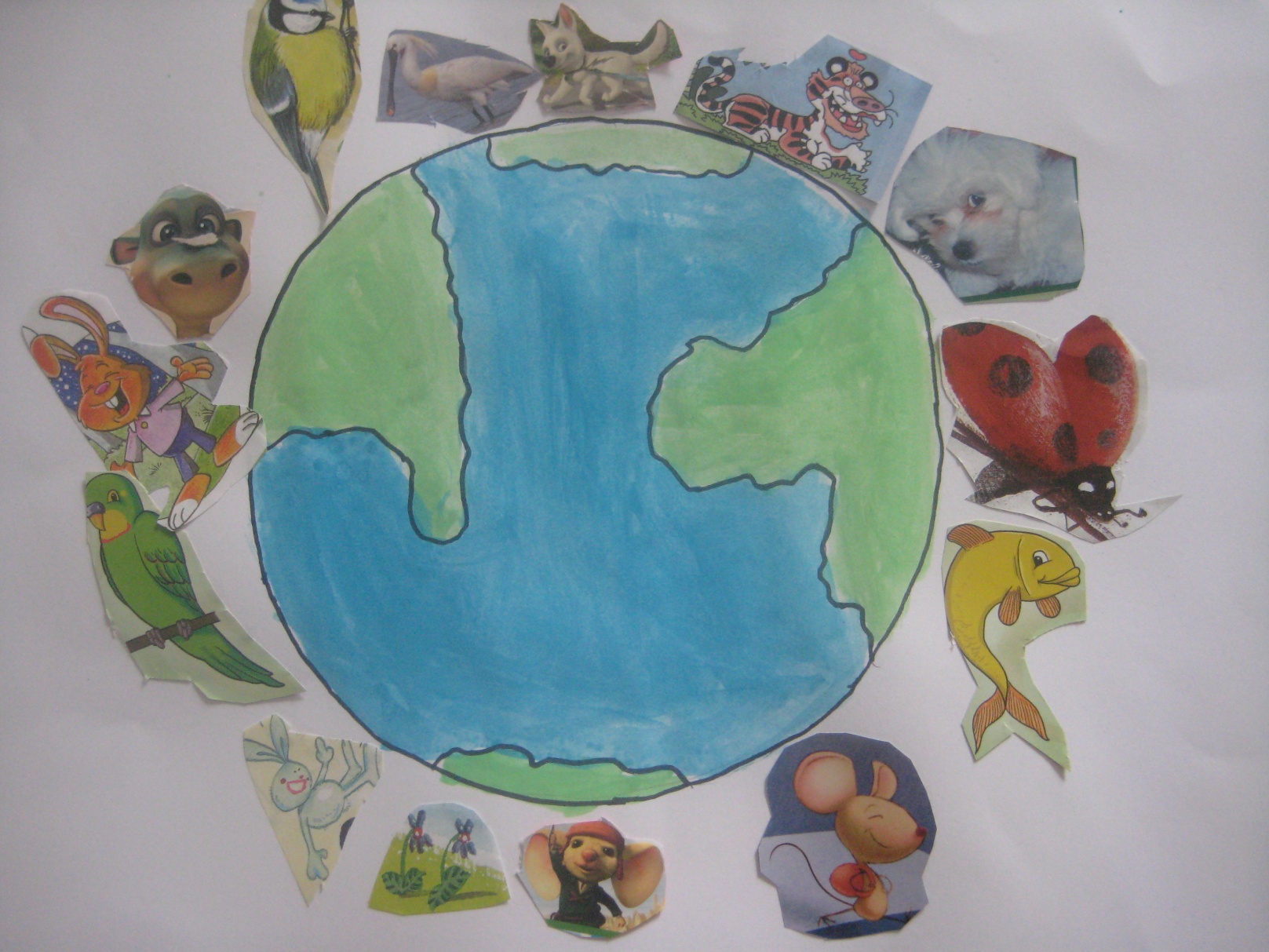